Swale’s Playbook for Place – 
Dominant Strategy
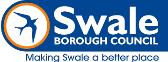 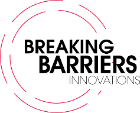 BBI History
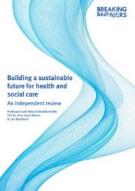 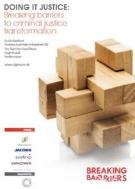 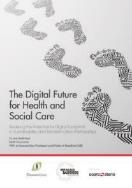 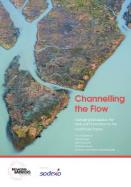 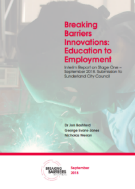 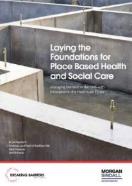 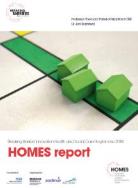 Launch of the Breaking Barriers Innovations Playbook
Sept 2018
March 2018
May 2018
Nov 2018
June 2016
June 2018
Feb 2017
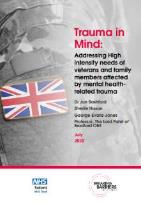 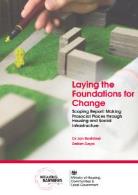 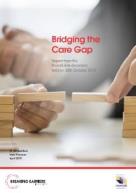 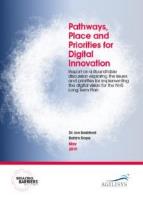 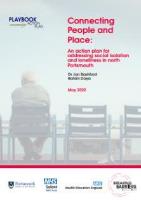 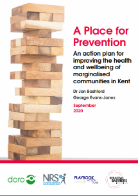 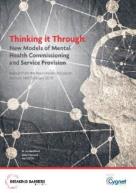 July 2020
Oct 2020
Sept 2020
May 2020
June 2019
June 2019
April 2019
Playbook
The Playbook
Stakeholders
The Goal
Building Blocks
Barriers
Aims
Local Government
Short Term Priorities
NHS CCGs, Trusts & GPs
Place-based approach that delivers
Housing Associations
No Blueprint
Residents & Third Sector
Different Systems
Education Providers
Siloed Budgets
Central Government
Fear & Risk of Failure
Social / Private Sector Housing
Playbook
HEE Topol Review (2019)
Levelling up 
strategy
NHS Long Term 
Plan (2019)
Covid Recovery 
plan
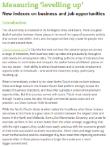 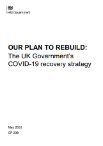 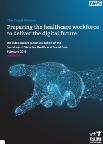 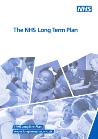 1
Strategic Alignment
1
Sector Leaders
NHS CCGs
Health and Wellbeing Boards
Sustainability and Transformation Partnerships
Integrated Care Partnerships
Local Authorities
2
Agree Dominant Strategy
Evidence-based, not ideological
3
Translation into culture and practice
4
Playbook
The Playbook
Strategic Alignment
1
Agree Dominant Strategy
Playbook
The Playbook
Inclusion and empowerment
1
Co-Design
Resident & Community Engagement
Strategic Alignment
1
2
Sustainability
2
Community support
Agree Dominant Strategy
3
Playbook
The Playbook
Co-Design
Resident & Community Engagement
Strategic Alignment
1
2
Agree Dominant Strategy
Playbook
The Playbook
Co-Design
Resident & Community Engagement
Strategic Alignment
1
2
Recruitment and retention
1
Learning networks /
cross-professional
Agree Dominant Strategy
2
Skills, Competence, & Culture
3
Skills ladders and competency based learning
Workforce for the future
3
Playbook
The Playbook
Co-Design
Resident & Community Engagement
Strategic Alignment
1
2
Agree Dominant Strategy
Skills, Competence, & Culture
3
Workforce for the future
Playbook
The Playbook
Co-Design
Resident & Community Engagement
Strategic Alignment
1
2
Agree Dominant Strategy
Skills, Competence, & Culture
3
Workforce for the future
Service Integration
4
Service Transformation
Playbook
Action Plan
The Playbook
Co-designed with 
service users
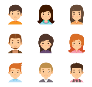 1
Co-Design
Resident & Community Engagement
Strategic Alignment
1
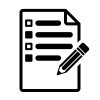 2
Workforce and skills plan
2
Innovation and learning 
from industry and CVS
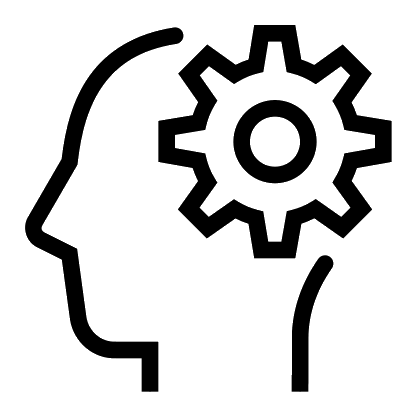 3
Agree Dominant Strategy
Skills, Competence, & Culture
3
Workforce for the future
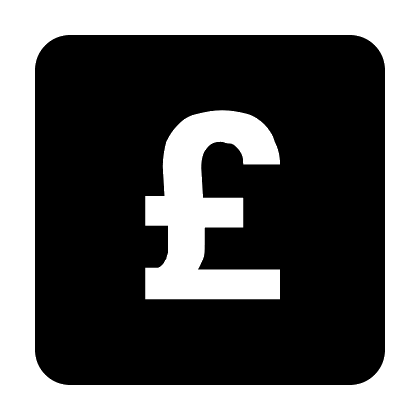 Affordable & sustainable
4
Service Integration
4
Service Transformation
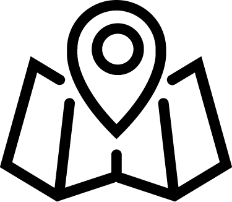 Governance route map
5
Programmes
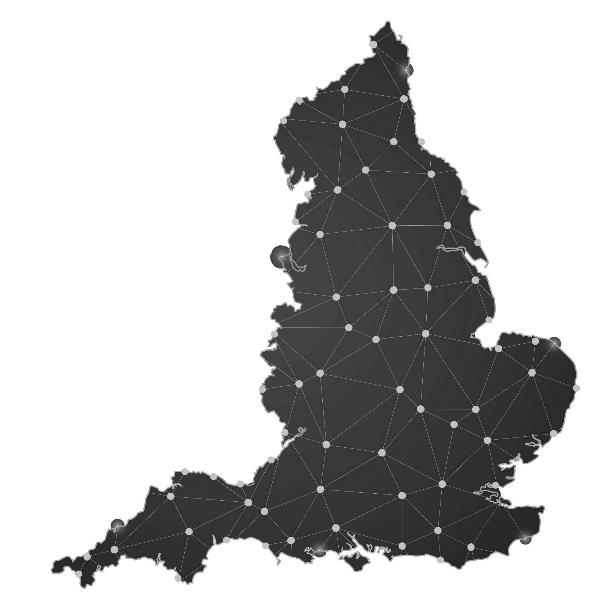 Hampshire and Isle of Wight
Somerset
West Yorkshire
Suffolk and North East Essex
Cornwall and Isles of Scilly
Kent (Swale)
South East London
Swale’s Playbook for Place
1
3
2
Context, challenges, and consequences
Enabling policies and programmes
Co-production
Agree place-based approach
Opportunities
Life Science
Coastal Economy
Swale Playbook Programme
Regeneration and development
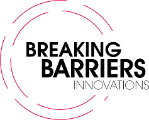 Sheerness Ports
1
Framing the Dominant Strategy for Swale
Focus
Inquiry
1
Which challenges present the biggest barrier to improving life outcomes for the residents of Swale?
a
SBC strategic documentation
KCC and DfE Community Engagement Programme
b
c
HEE: Rural & Coastal Transformation
2
What interventions are best suited to a system approach as opposed to traditional siloed activity?
d
NHSE/I Health Inequalities Programme
e
Levelling Up Whitepaper
f
30 x interviews with anchor organisations
Context, Challenges, Consequences
1
Intra-Borough Disparities
Learning from Lockdown
Recruitment and retention
Skills and education
Infrastructure and investment
Context, Challenges, Consequences
1
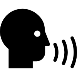 “I would say the borough is fractured, that’s exactly how I’d describe it”
Intra- Borough Disparities
UK Average is 53%
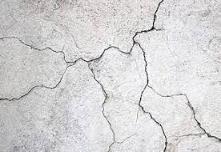 Context, Challenges, Consequences
1
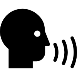 “the borough is fractured”
Intra- Borough Disparities
UK Average is 53%
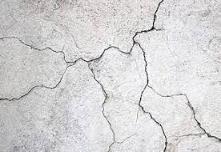 Context, Challenges, Consequences
1
12 miles. 8.3 years difference in life expectancy*
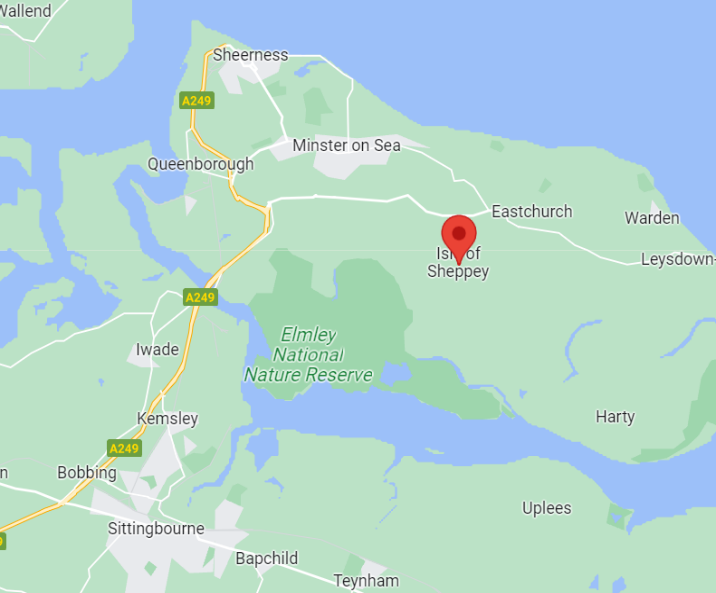 Life expectancy in Sheerness West: 75.5
Intra- Borough Disparities
For every mile travelled 
life expectancy is 255 days less
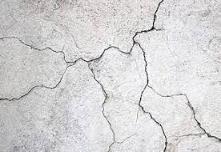 Life expectancy in Woodstock: 83.8
*female life expectancy
Context, Challenges, Consequences
1
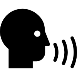 “the borough is fractured”
Intra- Borough Disparities
On average, 21% of those living in the UK report to be economically inactive
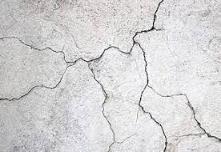 Context, Challenges, Consequences
1
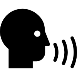 “the borough is fractured”
Intra- Borough Disparities
On average, 21% of those living in the UK report to be economically inactive
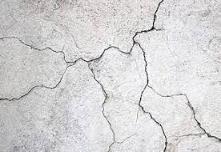 Context, Challenges, Consequences
1
Public Services Responded Well
Learning from Lockdown
a
Clarity of thinking
“The pandemic gave us a real focus... People were listening and then doing”
b
Speed of action
“The best outcome from COVID was that it took away barriers”
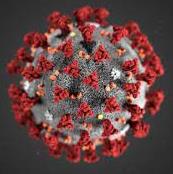 c
Partnership working
“Swale Borough Council have been particularly helpful and supportive during the pandemic, ensuring access to resources and support “
Context, Challenges, Consequences
1
Learning from Lockdown
Swale’s Lockdown
Sheppey East ward peaked at 2,079 cases per 100,000 people- nine times the UK average
Higher levels of workforce in manual and prison based jobs unable to work from home
Poorer quality housing meant adequate ventilation become more challenging
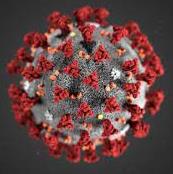 Over 1,000 children traveling off the island every day
Lockdown highlighted centrality of employment to health outcomes in the Borough
Context, Challenges, Consequences
1
In some schools, 90% of students are leaving without sufficient Level 3 skills
Skills and education
Level 2-3 skills creates access into good, sustainable employment
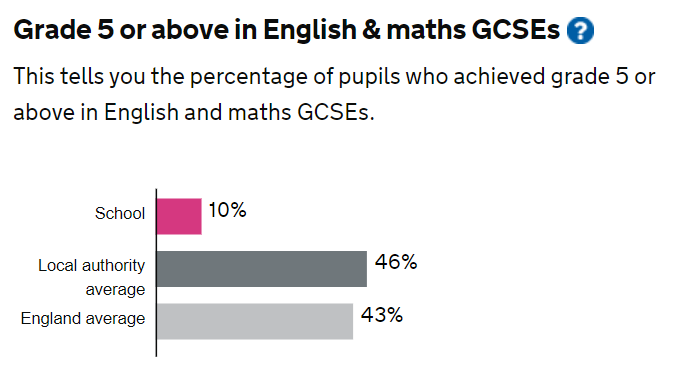 Oasis Academy
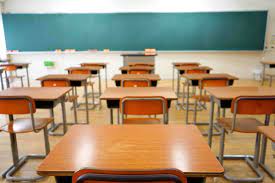 Swale borough
Context, Challenges, Consequences
1
Qualification levels for jobs are rising
The Kent and Medway Workforce Skills Evidence Base 2021 - by 2027
Skills and education
Proportion of the workforce requiring a degree is expected to increase by 6%
Proportion requiring qualifications at level 1 or below will fall 5%
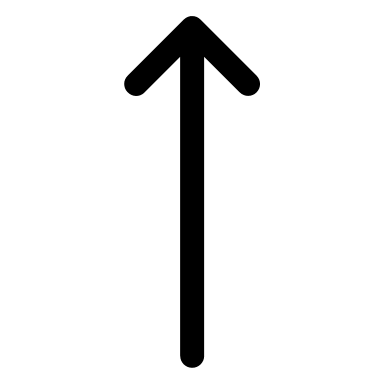 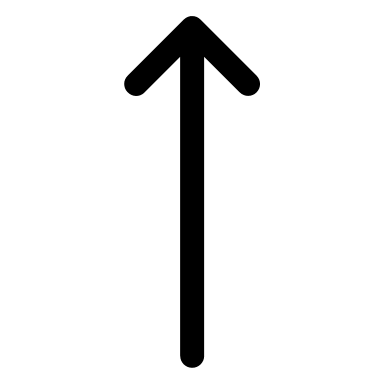 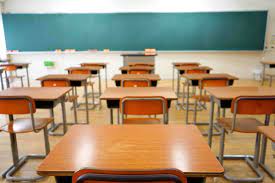 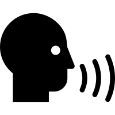 “There is a skills gap with Swale and Sheppey with a much lower level 3 attainment than the rest of the county”.
Context, Challenges, Consequences
1
Recruitment and retention
Across Kent, 83,800 working in health and social care but with significant vacancies (7,000) & skills gaps
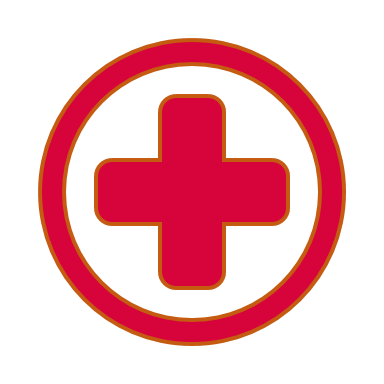 GP recruitment – worst performing 1% in country (Swale)
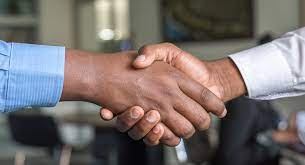 Context, Challenges, Consequences
1
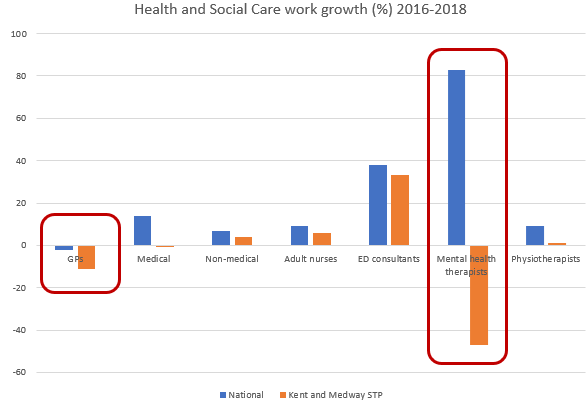 Recruitment and retention
Local trends are unsustainable and therefore a critical system priority
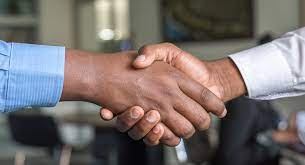 Context, Challenges, Consequences
1
Recruitment and retention
Across Kent & Medway the picture is positive- net annual workforce demand is over 28,000 FTEs with significant numbers in high value roles including:
3,100 business associates
4,100 corporate managers
1,500 science, engineering and tech roles
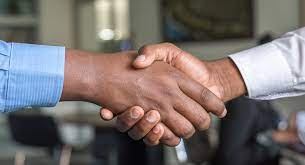 Significant opportunity for improving Swale’s population health if these jobs are accessible by local residents
1
Infrastructure and Investment
59% of Sheppey’s workforce commute off island
Infrastructure and Investment
Transport
By 2038, 25.3% of homes will require an adaption to deal with health and care demands
Housing
Digital exclusion
Only 41% of households in Kent reach UK national average connection speeds
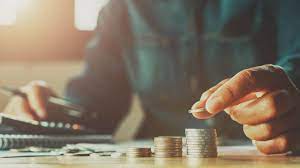 Context, Challenges, Consequences
1
Intra-Borough Disparities
Learning from Lockdown
Recruitment and retention
Skills and education
Infrastructure and investment
1
3
2
Context, challenges, and consequences
Enabling policies and programmes
Co-production
Agree place-based approach
Opportunities
Life Science
Coastal Economy
Swale Playbook Programme
Regeneration and development
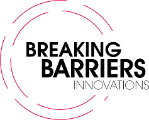 Sheerness Ports
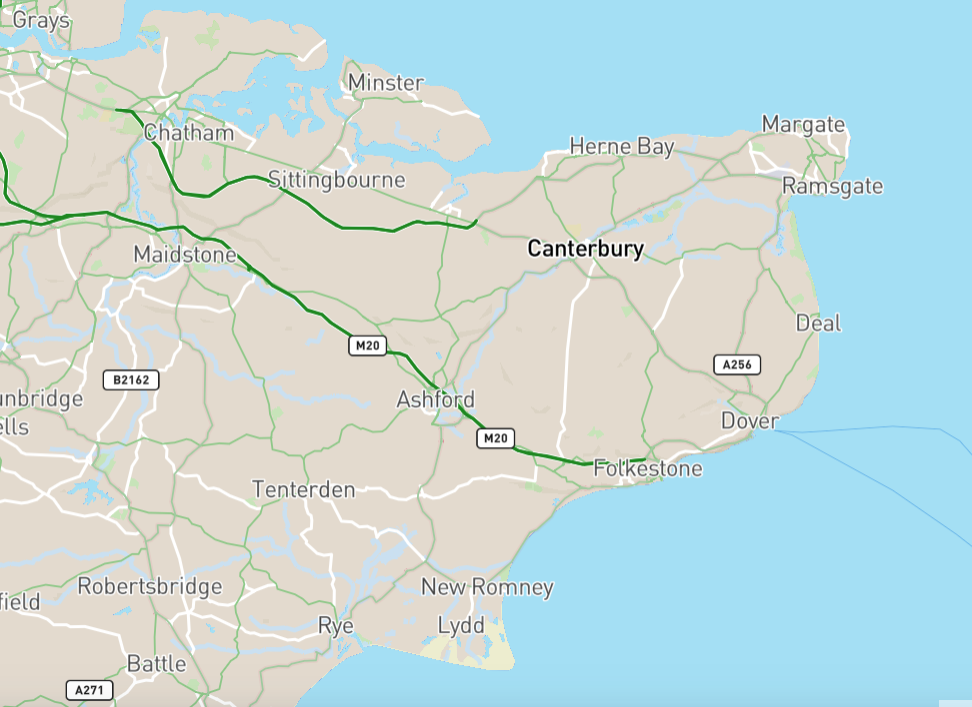 Sheerness Ports
2
3
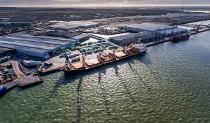 1
Health & Life Sciences
1
Regeneration & Development
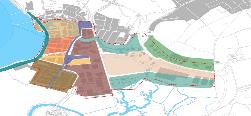 Coastal Economy
4
2
Opportunities
Some of the world’s most innovative companies are located in Kent Science Park
Science Park
Health &
Life Sciences
30mins Sheerness East
Kent and Medway medical school represents opportunity to increase Swale-grown talent pipeline especially into primary care
Medical school
55mins Sheerness East
Diagnostic Centre
Local recruitment opportunity in Swale diagnostic hub
2
Opportunities
Construction Manager
Development of amenities and apartments to create nearly 800 jobs in construction and logistics
Regeneration and Development
Logistics Operator
Engineers
Electrician
Inward investment of £330 million into Sittingbourne over the next decade
Team Leaders
Architect
Queenborough and Rushenden – Homes England project 1,100 new dwellings additional 400 jobs
Project Manager
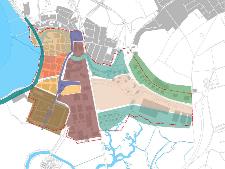 Surveyors
Plumber
2
Opportunities
On Island opportunity
Sheerness Ports
The Port has limited relationships with key partners in education, skills  and health services
Peel Port’s 20 year master plan for developing high-paying, long-term careers
Expected demand will rise 130% over the next 20 years creating additional footfall into the borough
Planned multi-million pound investment by Volkswagen to create 150 new supply chain jobs
2
Opportunities
Elmney Nature reserve
Thames Estuary
Coastal Economy
Pan-Regional Opportunity
On Island opportunity
Planned creation of 1.3m jobs in south east – “the UK’s number one growth opportunity”
“Swale is a marketeers dream” Private Investor
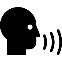 3,300-acre nature reserve and hospitality space
Part of Government’s ‘Green Blue Action Plan’
Commitment to tackling inequalities through local economic growth
Bringing 20,000 – 25,000 visitors a year
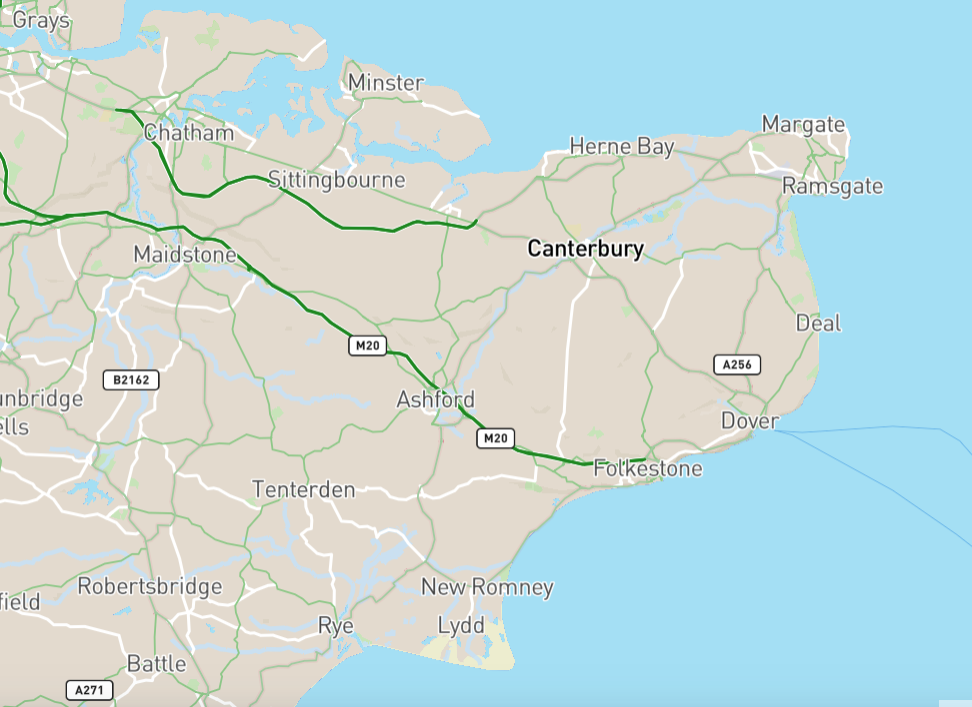 Sheerness Ports
2
3
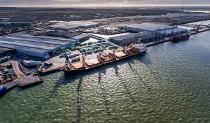 1
1
Regeneration & Development
Life Sciences
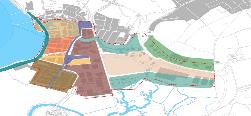 Coastal Economy
4
2
Opportunities
Health &
Life Science
Regeneration and Development
Sheerness Ports
Coastal Economy
Pipeline of diverse, good quality sustainable jobs on the horizon
However, recruitment and retention issues in existing sectors (i.e. NHS) indicate we need to start preparing the community for these jobs now
1
3
2
Context, challenges, and consequences
Enabling policies and programmes
Co-production
Agree place-based approach
Opportunities
Life Science
Coastal Economy
Swale Playbook Programme
Regeneration and development
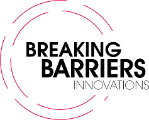 Sheerness Ports
3
Policies and Programnmes
Objectives
Key organisations
Policy/ Programme
Understand the drivers of health disparities in coastal communities
CMO Report
DHSC
Improve educational outcomes on the Isle of Sheppey
KCC and DFE
KCC and DfE Community Engagement Programme
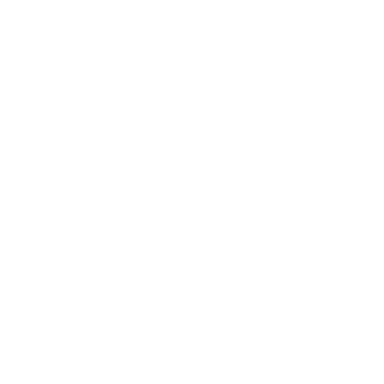 Address geographical disparities in economic, social, and cultural outcomes
Levelling Up
SBC
HEE Rural and Coastal Communities Programme
HEE
Improve workforce development pathways in rural and coastal areas
NHSE/I Health Inequalities Programme
NHSE/I
Tackle health inequalities
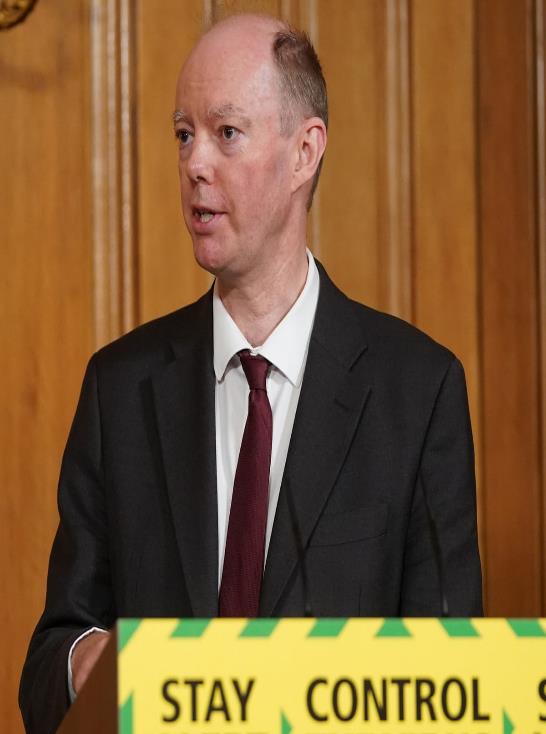 The timing for this programme is critical as coastal communities are under the national spotlight. 

The CMO report acknowledges the unique challenges faced by coastal communities across health and wellbeing.
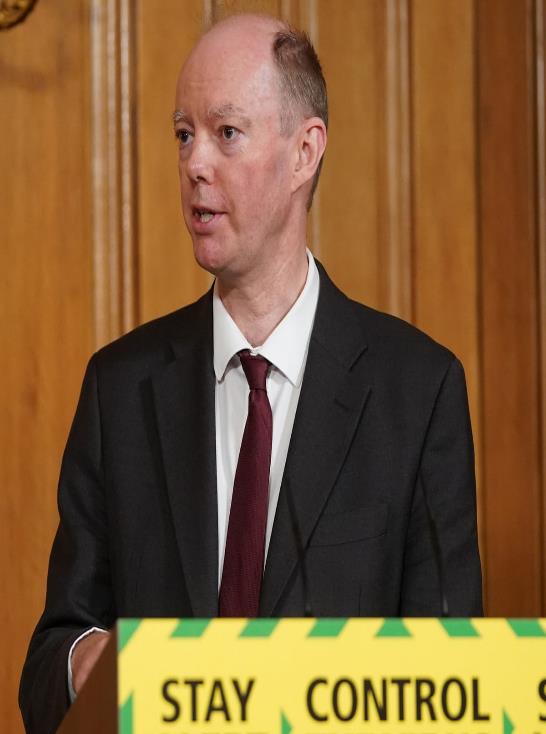 Coastal Communities: Key findings
Higher burden of disease across a range of conditions i.e. heart disease
a
b
Higher levels of deprivation
Higher burden of mental ill-health i.e. youth self-harm
c
Demographic challenges i.e. elderly population and subject to increases in migrant populations
d
These challenges affect workforce recruitment and retention relating to medical professions
e
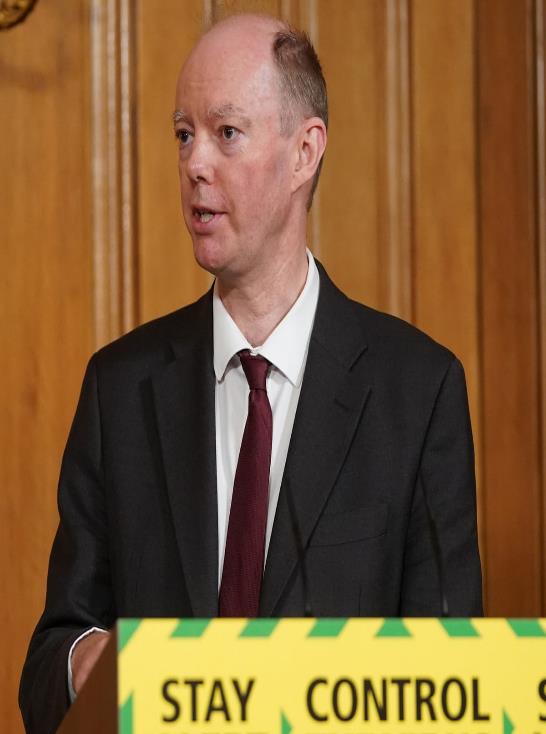 Key recommendations
Cross-government national strategy to improve health and wellbeing of coastal communities
a
Address the mismatch between health and social care worker
deployment
b
Improve data gathering and actionable research for coastal communities
c
3
Policies and Programmes
KCC and DfE Community Engagement Programme
Objective
Community engagement model aimed at improving education outcomes on the Isle of Sheppey
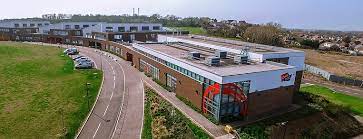 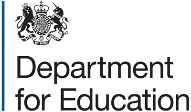 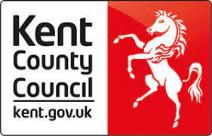 3
Policies and Programmes
KCC and DfE Community Engagement Programme
Enablers/ Activity
Active engagement of parents and carers
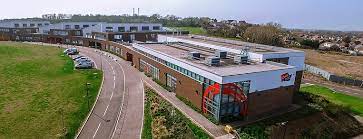 Employers
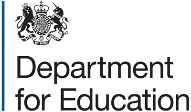 Education (FE & HE) and skills providers
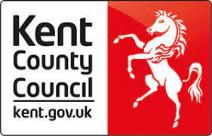 3
Policies and Programmes
Levelling Up
Objectives (National)
Boost productivity, pay, jobs and living standards
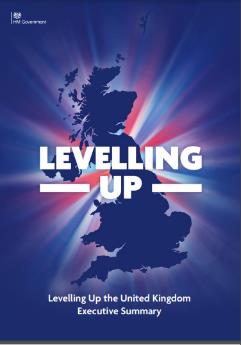 Spread opportunities and improve public services
Restore a sense of community, local pride and belonging
Empower local leaders and communities
3
Policies and Programmes
Levelling Up
Enablers (Local) - £20m bid
Regenerate Sheerness
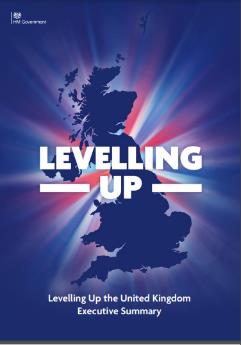 i.e. leisure offer and potentially health
Expanding Sheppey College
Extending the offer at Master’s House
3
Policies and Programmes
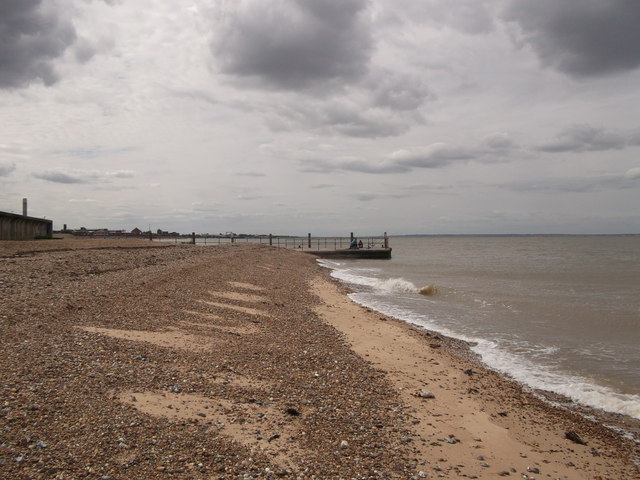 HEE Coastal and Rural Communities
Objectives
Maximise impact of current education & training provisions
Review methods of recruitment, training and skills development
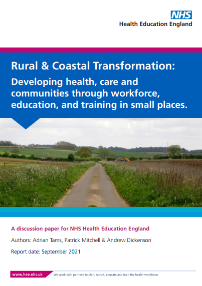 Ensure continuous improvement of the workforce in coastal communities
Collaborate with partners across education, training and skills development
3
Policies and Programmes
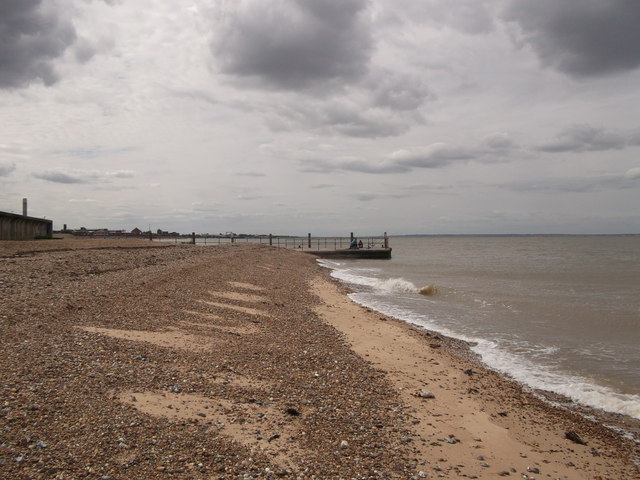 HEE Coastal and Rural Communities
Potential Enablers
Dental Workforce – Advancing Dental Care
Medical Education Reform Programme
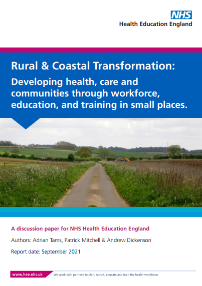 Future Doctor Programme
Generalist Schools
3
Policies and Programmes
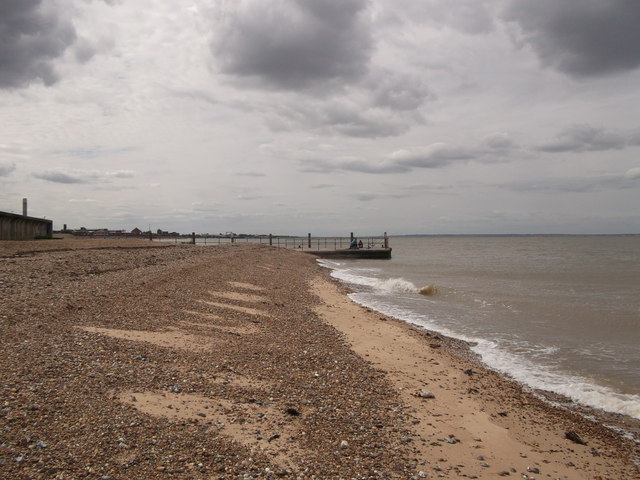 NHS Inequalities
Objective: Address Health Inequalities on 20% most deprived communities
Core20PLUS:
Population Groups
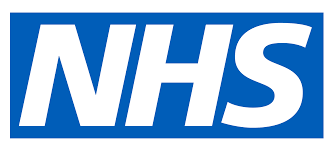 Clinical Focus Areas
Core20
CVD
Cancer
Mental health
PLUS
Maternity
Respiratory
3
Policies and Programmes
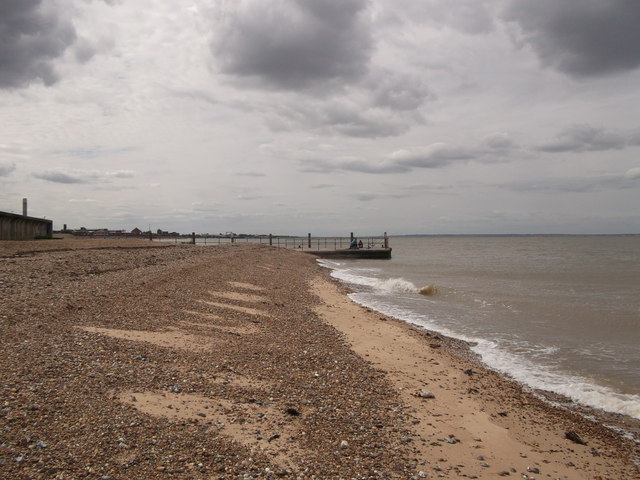 NHS Inequalities
NHS Anchors Progrannme Enablers
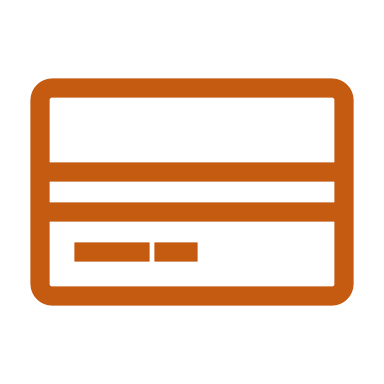 Procurement
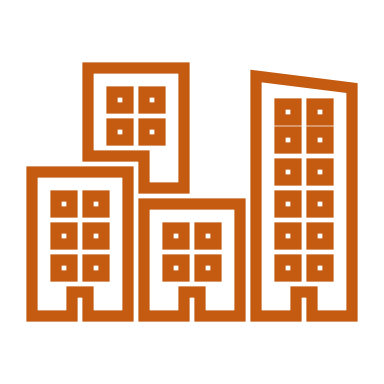 Estates
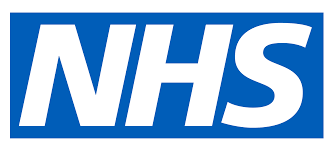 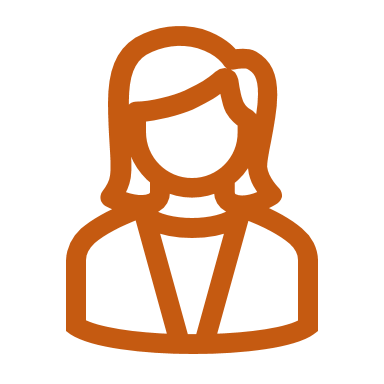 Workforce
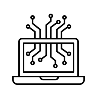 Digital
3
Policies and Programmes
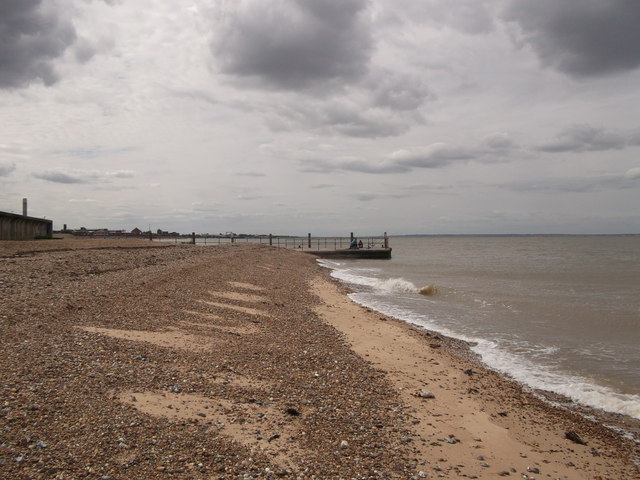 NHS Inequalities
Enablers
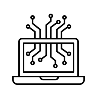 Digital
Digital exclusion is a recognised form of inequality
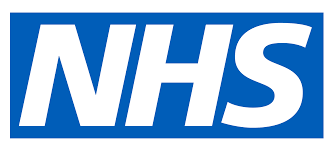 Close correlation between digital exclusion and social disadvantages including lower income, lower levels of education, and poor housing
Better digital access can increase access to health services
1
3
2
Context, challenges, and consequences
Enabling policies and programmes
Co-production
Agree place-based approach
Opportunities
Life Science
Coastal Economy
Swale Playbook Programme
Regeneration and development
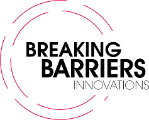 Sheerness Ports
4
The Dominant Strategy
Digital
Provide equitable access to opportunity
Mobility
Alignment
4
The Dominant Strategy
Alignment
1
Take opportunities forward?
How do…
2
Address challenges?
Digital
3
Align with policy?
Mobility
4
The Dominant Strategy
Building Block 1: Alignment Between Employers, Education, Skills and Training
4
The Dominant Strategy
Health and Care Academy Clacton Case Study
Supported by HEE and the Integrated Care System
Supporting NHS recruitment, but also teaching skills, which are transferable across all sectors
Senior (16-18) cohorts
Bespoke learning interventions for the Junior (14-16) audience
Providing young under-achievers in Tendring with opportunities to expand their horizons
4
The Dominant Strategy
Alignment
By working with parents, carers, and students we will gain a wider understanding of the challenges they are facing
1
Take opportunities forward?
2
By including the groups as part of the co-production process it provides them with a sense of purpose and motivation
Address challenges?
3
Align with policy?
4
The Dominant Strategy
Alignment
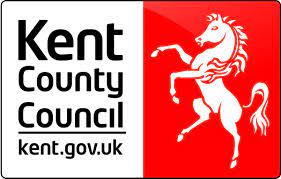 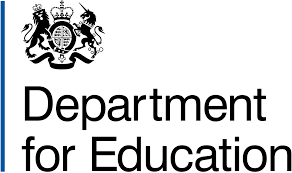 1
Take opportunities forward?
A programme of engagement with KCC and DfE to focus on improved education outcomes needs to consider the important of aligning with skills and workforce needs in the borough
2
Address challenges?
3
Align with expansion of Sheppey College via the Levelling Up bid
Align with policy?
4
The Dominant Strategy
Building Block 2: Digital
Inform digital interventions i.e: apprenticeship through lived experience of residents including most at risk communities
4
The Dominant Strategy
Digital advances can bring opportunities closer quicker
Digital
1
Take opportunities forward?
Virtual apprenticeships are an accessible and affordable way to bridge the gap from education to employment
2
Address challenges?
This cannot be designed in a lab. Courses need to be targeted and tailored for the circumstances of at risk groups
3
Align with policy?
4
The Dominant Strategy
Only 41% of households in Kent reach UK national average connection speeds
Digital
1
Take opportunities forward?
59% of Sheppey’s workforce presently  travel off the island-
 
New hybrid working models would keep more residents on the island, increasing work life balance and local economy
2
Address challenges?
3
Align with policy?
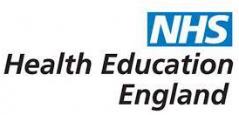 4
The Dominant Strategy
HEE Coastal and Rural Communities Paper recognises a lack of digital literacy as a “significant threat to development”
Digital
1
By 2030, the UK aims to have nationwide gigabit-capable
broadband and 4G coverage through the Shared Rural Network
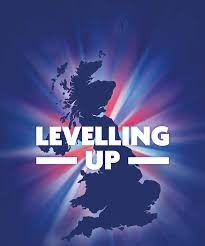 Take opportunities forward?
2
Address challenges?
UK National Academy – an online education and skills service designed to open up access for skills development to school students
3
Align with policy?
4
The Dominant Strategy
Mobility
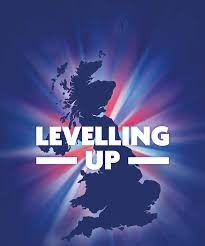 1
Transport and mobility recognised as a key cause of geographical disparities nationally and locally
Take opportunities forward?
2
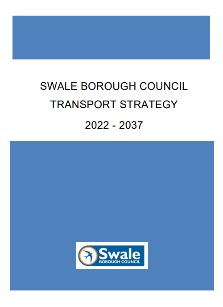 Address challenges?
3
Align with policy?
4
The Dominant Strategy
Building Block 3: Mobility
Through co-production inform how levelling up and wider transport investments can connect residents to off-shore employment and vice versa
Test appetite for innovative approaches ie: employer supported transport initiatives that connect communities to major employment centres
4
The Dominant Strategy
Off-island employment opportunities and the means of accessing them need to be included within the plan (Science Park, Thames Estuary, Medical School)
Mobility
1
Take opportunities forward?
2
Address challenges?
3
Align with policy?
4
The Dominant Strategy
Mobility
Better transport and mobility will increase access not only to employment but health and skills
1
Take opportunities forward?
Medical school
Science Park
2
30mins Sheerness East
55mins Sheerness East
Address challenges?
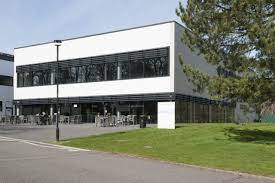 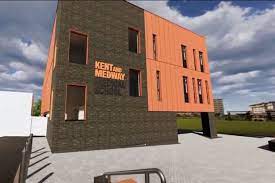 3
Align with policy?
1
3
2
Context, challenges, and consequen-ces
Enabling policies and programmes
Co-production
Agree place-based approach
Opportunities
Life Science
Coastal Economy
Swale Playbook Programme
Regeneration and development
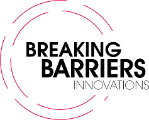 Sheerness Ports
5
Swale Playbook Programme
Health, education and economy are indivisible challenges for Swale
Digital
Opportunities to address these challenges
Mobility
Focus on coastal communities means national and local anchors are proactively looking to support the solution
Alignment
Levelling Up and wider economic generation is generating a long term, high value sustainable employment pipeline
System focus needs to be upon
Stakeholders
Building Blocks
Parents & carers
Parent and carer attitudes to work are a significant influence on young people with respect to education and skills development
Digital
Workforce
Use the experience of the current workforce to identify challenges and opportunities to improve recruitment and retention
Mobility
Connect skills requirements from employment clusters ie: Science Park, NHS, Port
Employers
Alignment
Anchors
Consider and design interventions
HEE, NHSE, KCC, SBC
Stakeholders
Building Blocks
Parents & carers
Health and Care Academy
1
Digital
Workforce
Mobility
Digital interventions
2
Alignment
Employers
Levelling Up & transport
3
Anchors
Building Blocks
Stakeholders
Building Blocks
Outline business case for Health and Care academy that will be focal point for relevant transferable skills and how it will work with schools, employment clusters and community to align with Sheppey College
Parents & carers
1
Digital
Workforce
Mobility
Inform digital interventions i.e: apprenticeship through lived experience of most at risk communities
2
Employers
Alignment
Anchors
Align levelling up and wider transport interventions to focus on employment and the island of swale
3
5
Swale Playbook Programme
Digital
Potential Programme Partners: SBC, KCC, NHSE & HEE
Equitable access to skills, competencies & opportunity
Mobility
Alignment
5
Co-Production
Design
Co-production & Evaluation
Delivery
5
Why we need action now
By taking the right action at a place level we can significantly address health and life outcomes for Swale residents
8 years life expectancy disparity between wards in Swale
Health and Care staffing levels are unsustainable
Impact of Lockdown on school children where already 
90% not achieving 5 GCSE qualifications
Coordination of existing programmes- and establish a national cross-sector pathfinder for coastal communities
Cross Government national strategy for coastal communities